Thunderstorm case ensemble evaluation
ATM 419/563
Spring 2024
Fovell
SNOW cluster version
1
© Copyright 2024 Robert Fovell, Univ. at Albany, SUNY, rfovell@albany.edu
Our experiment
Domain 1 (12 km)  cumulus scheme recommended
Domain 2 (4 km)  cumulus scheme not recommended (unless “scale aware”)
Cumulus ensemble in Domain 1, for comparison w/ Domain 2 (“TRUTH”) results
1755Z 31 March 2022
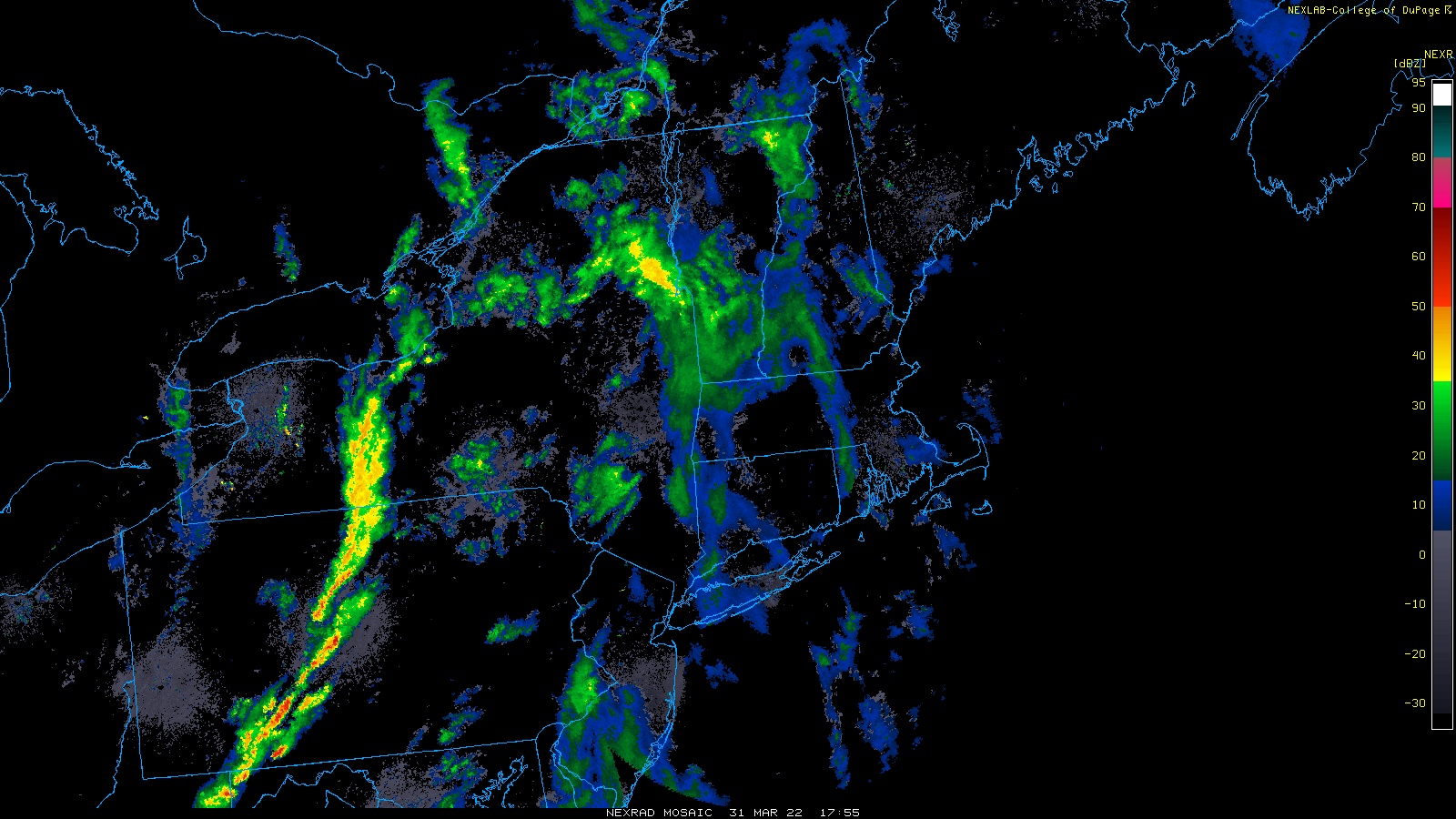 Pre-frontal squall line forms
3
2325Z 31 March 2022
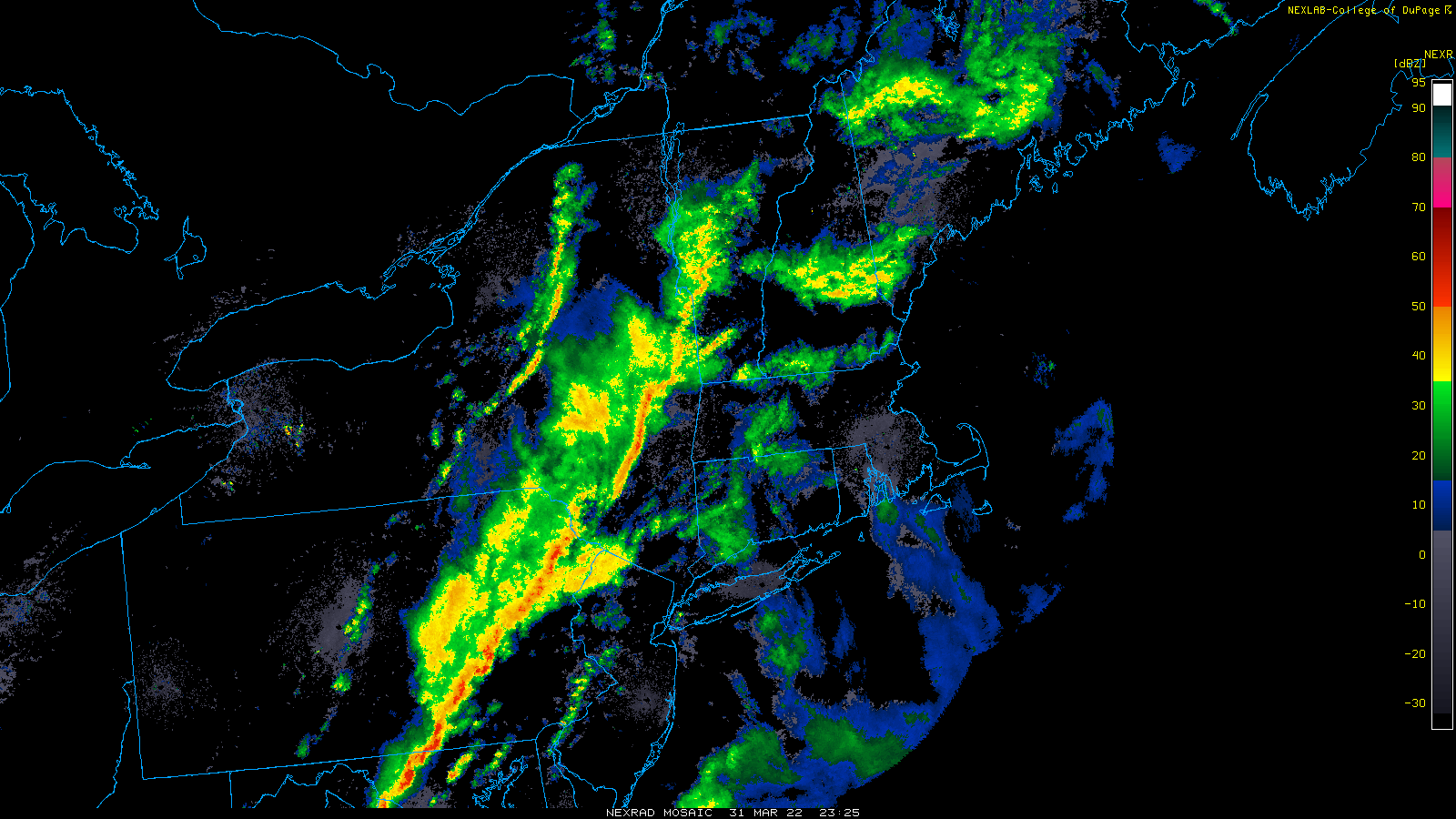 Trailing stratiform region now apparent behind squall.  Convection also along cold front
4
Control run: Kain-Fritsch, Thompson MP
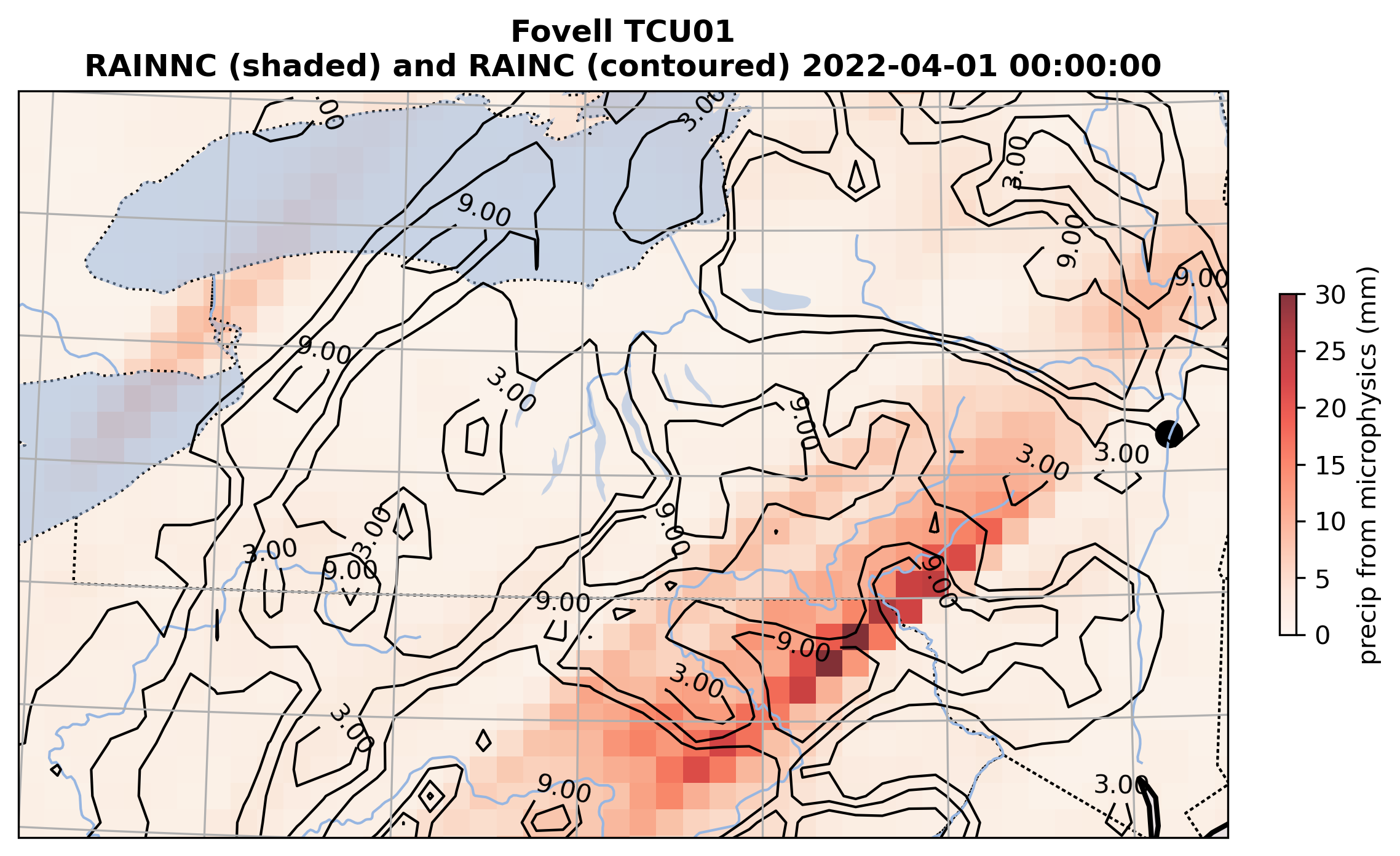 [Speaker Notes: Cumulus responding to forced lifting at ADK south edge]
Control run: Kain-Fritsch, Thompson MP
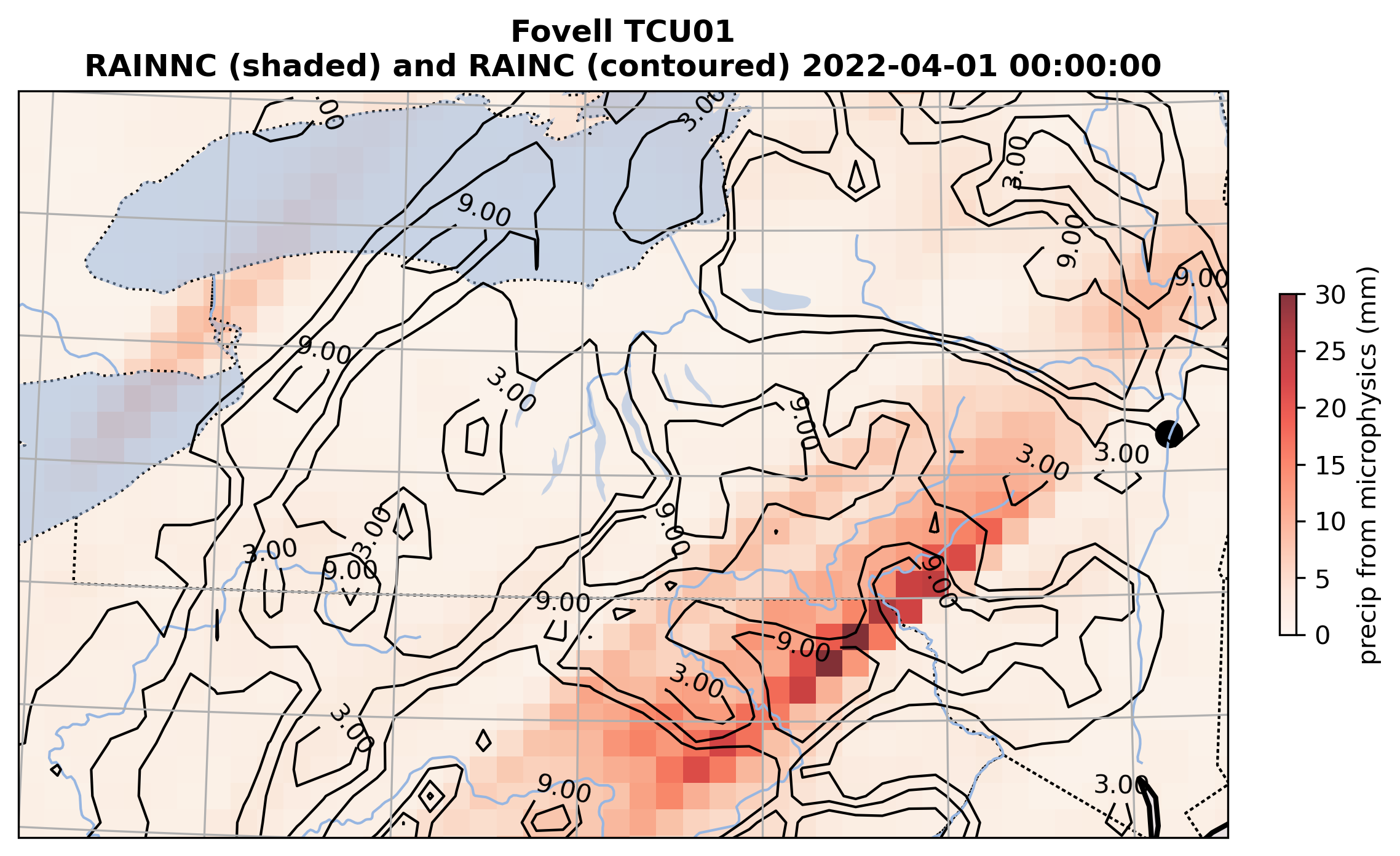 Microphysics alignment
Cumulus alignment
Cumulus precip ahead of
 main line
[Speaker Notes: Cumulus responding to forced lifting at ADK south edge]
“TRUTH” 2 domains, no cumulus, Thompson
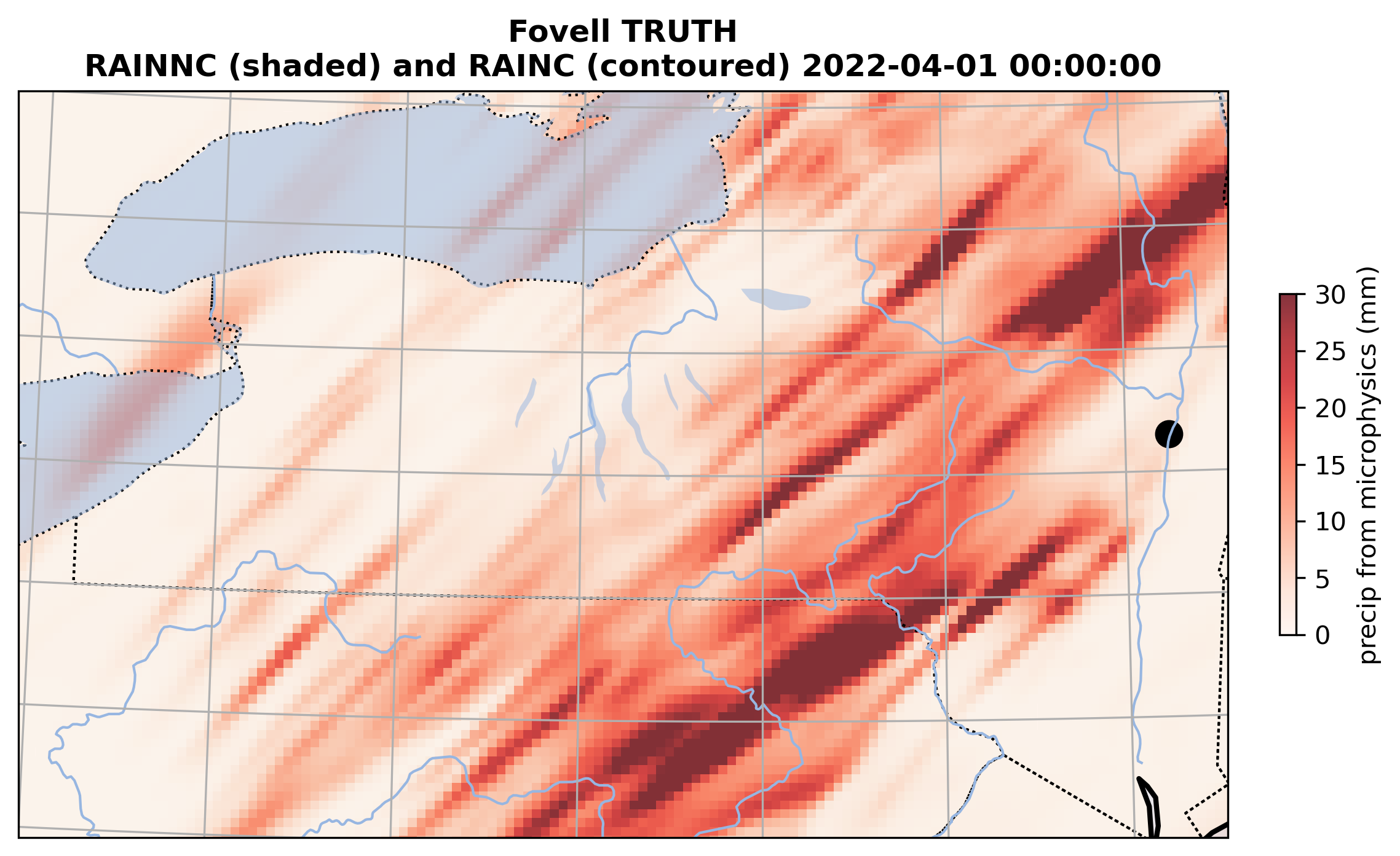 [Speaker Notes: Looks more like microphysics structure only, not like what CU scheme did in D1
There is precip along S ADK edge but not as smeared out as in CU]
1 domain, no cumulus (Thompson MP)
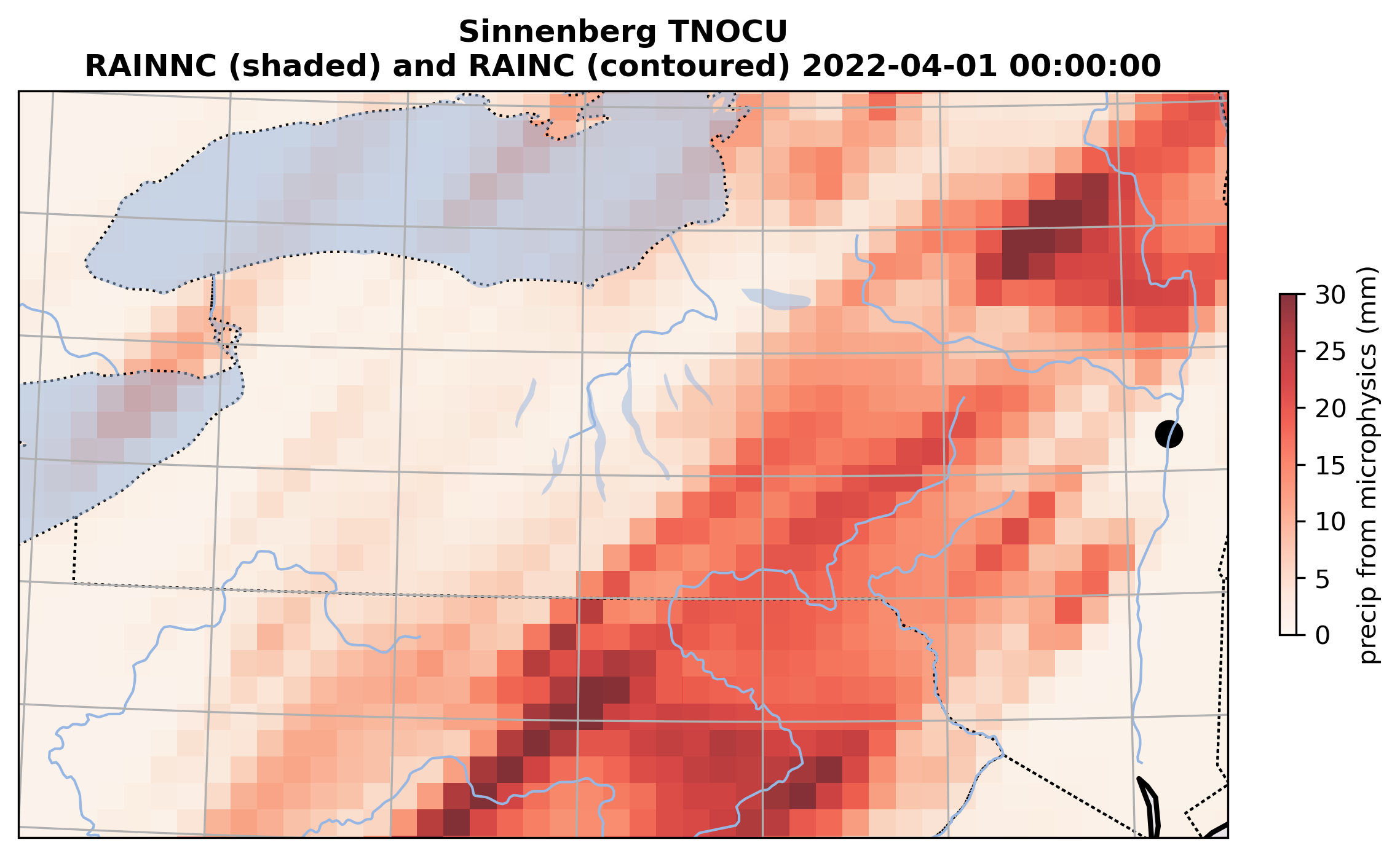 [Speaker Notes: Not so bad!]
1 domain, no cumulus (Morrison MP)
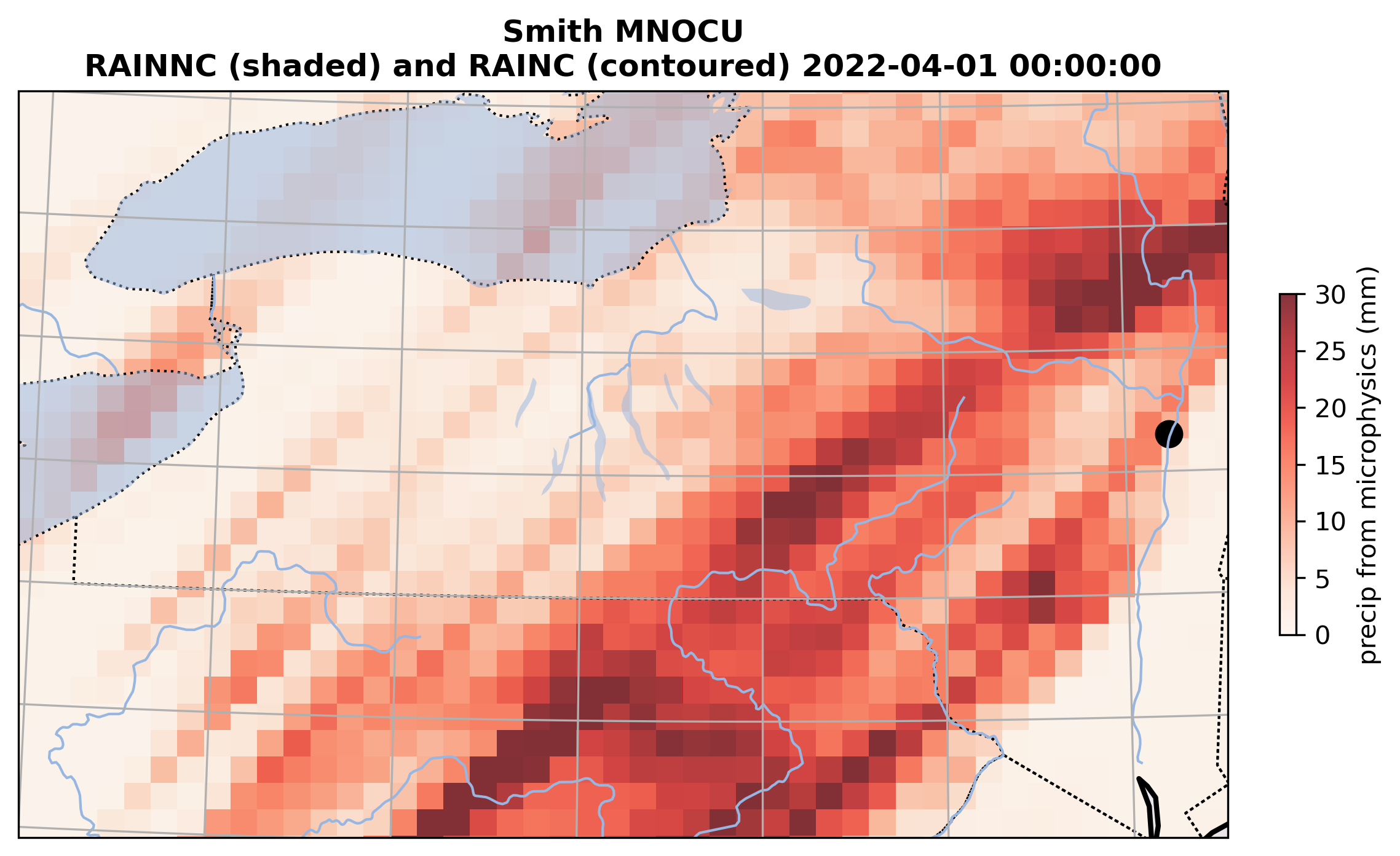 [Speaker Notes: Diff MP, not so diff]
TCU06 (Tiedtke, Thompson MP)
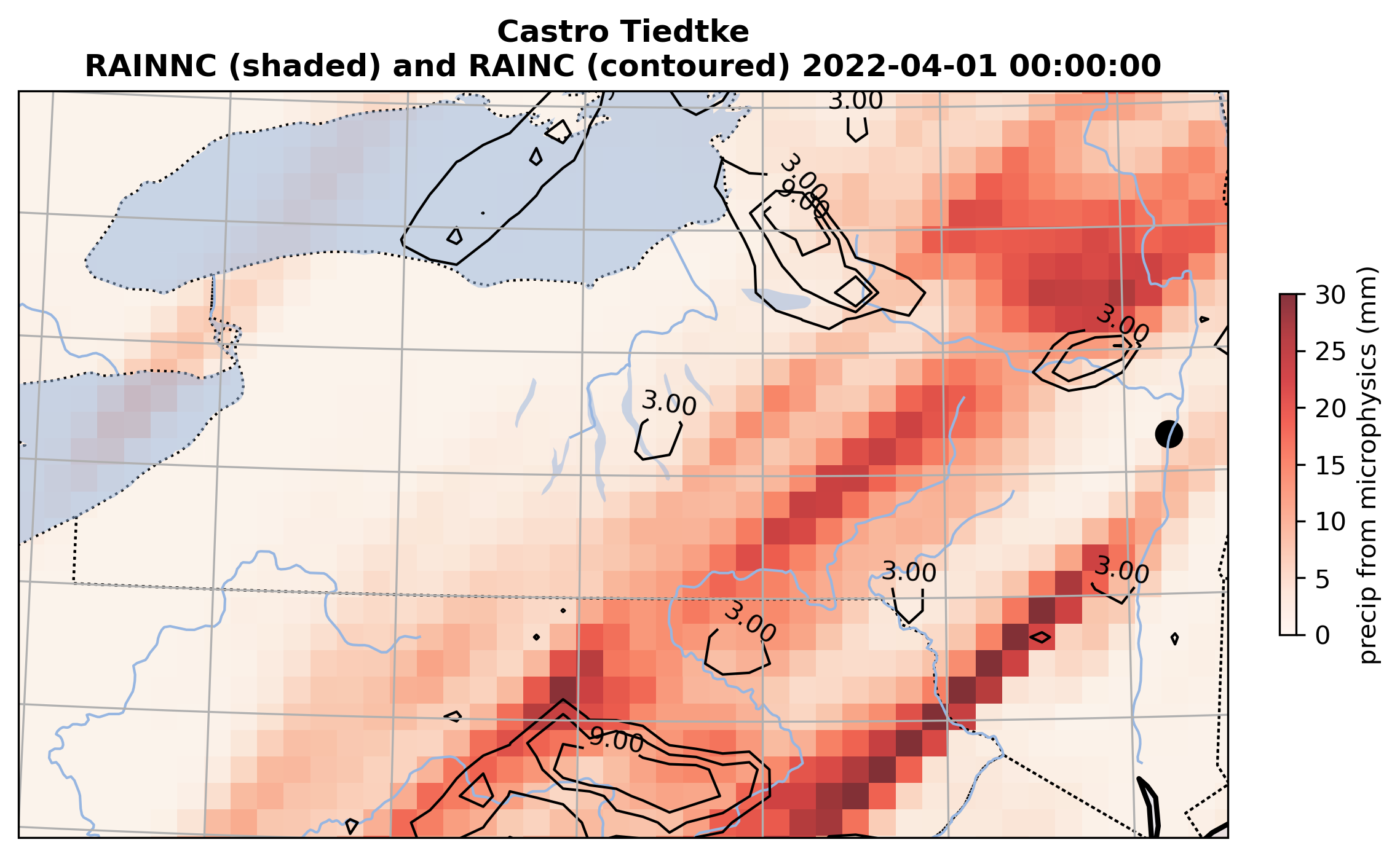 Most inactive cumulus scheme
TCU96 (New SAS, Thompson MP)
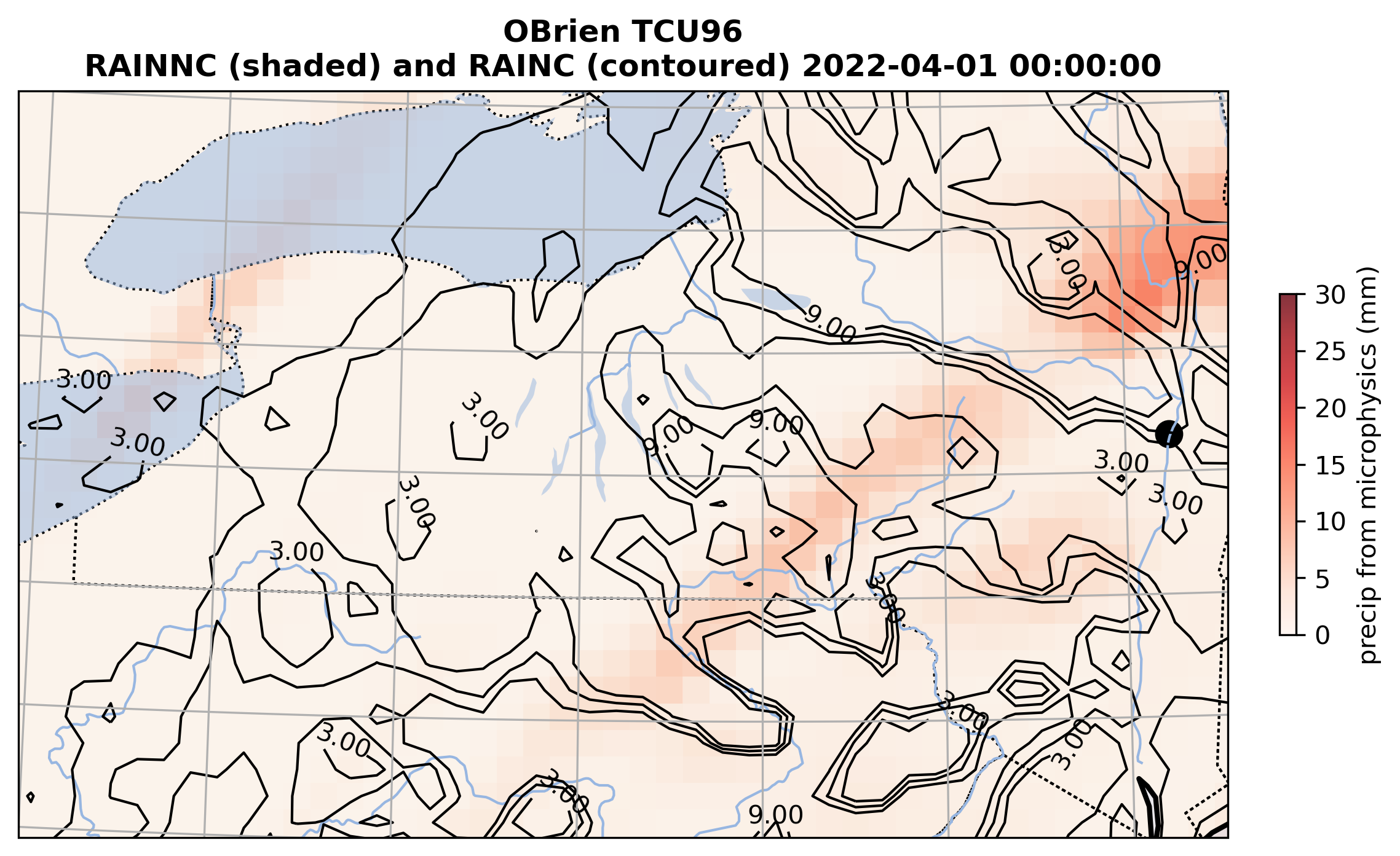 Most active cumulus scheme  very little microphysics precipitation, and pattern does not look encouraging
[Speaker Notes: This is bad.  Basically it killed what MP was trying to do, and DID do in D2 “TRUTH”]
TCU05 (Grell3, Thompson MP)
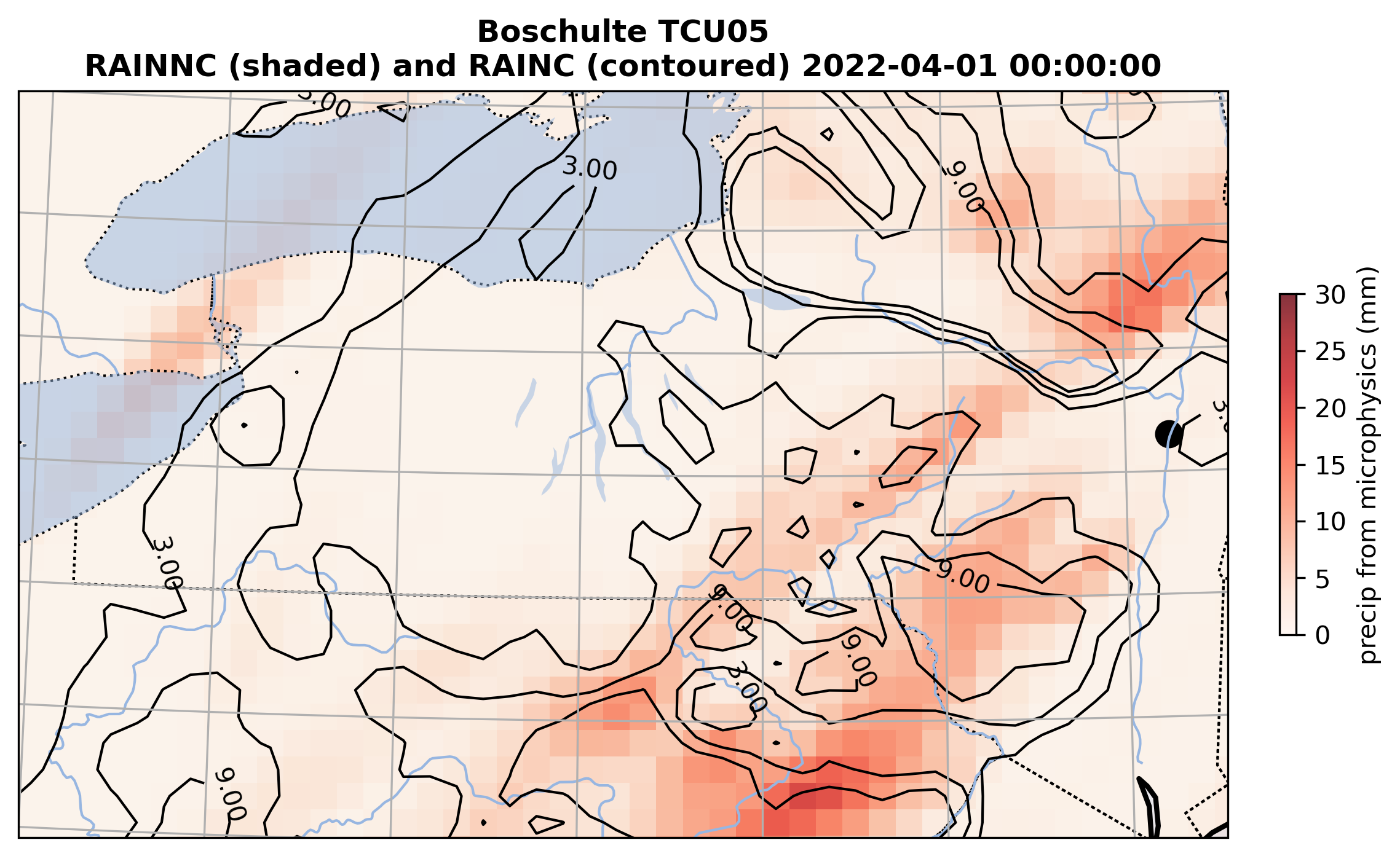 Active cumulus but a little more microphysics precipitation
TCU02 (BMJ, Thompson MP)
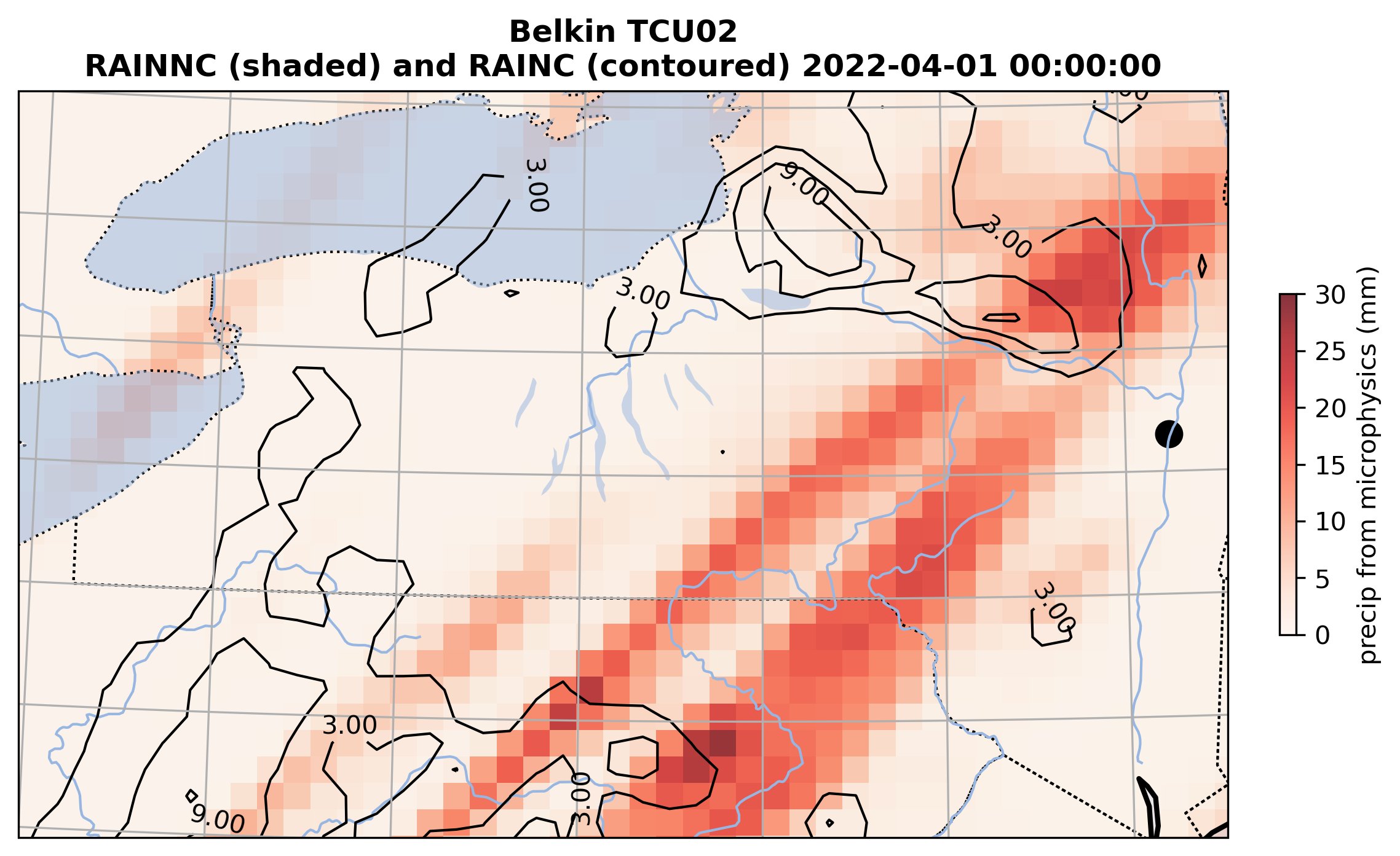 NAM’s cumulus scheme
TCU16 (New Tiedtke, Thompson MP)
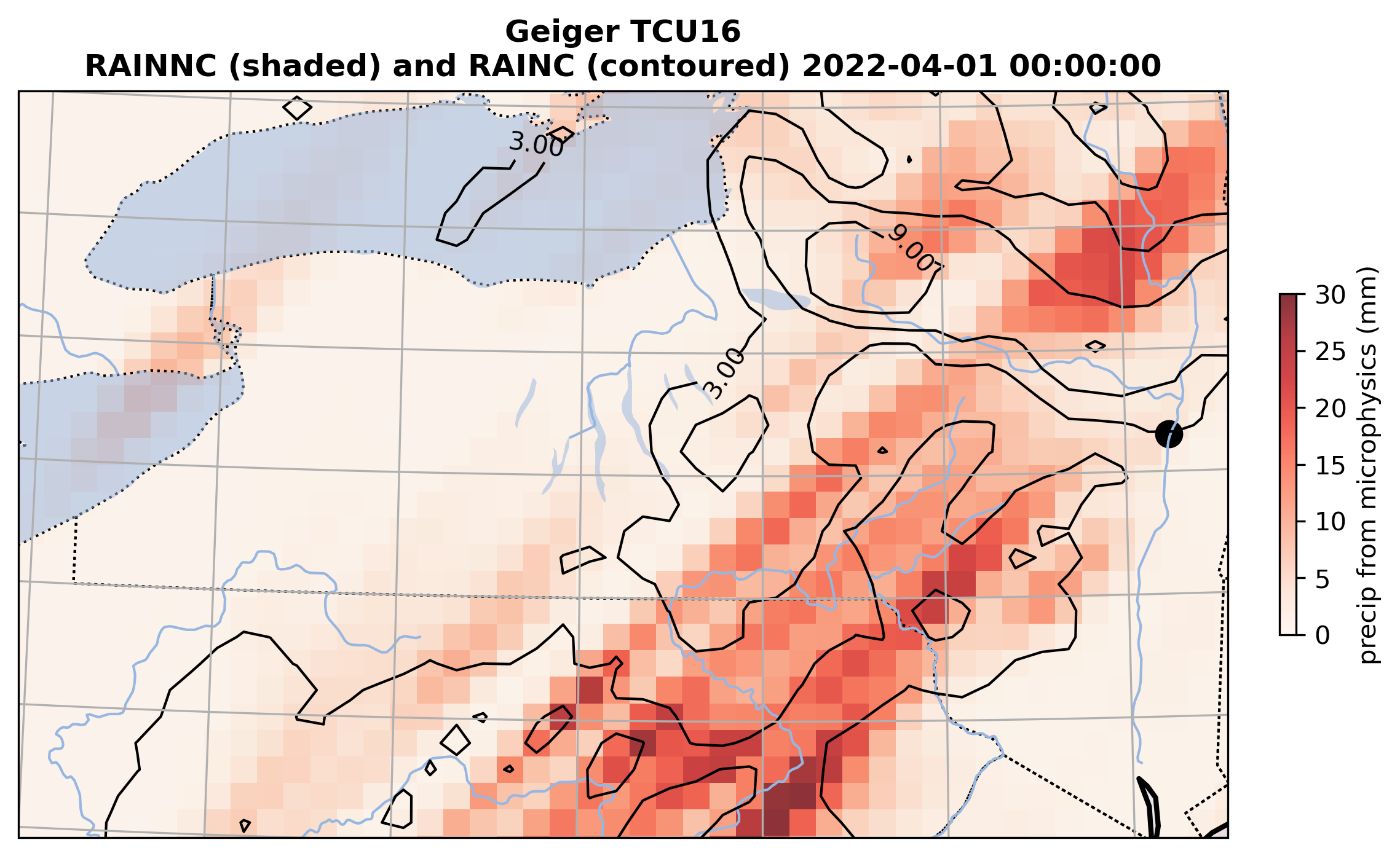 ECMWF’s cumulus scheme.  A reasonable compromise?
Cumulus vs. microphysics
Control run (Kain-Fritsch, Thompson MP)
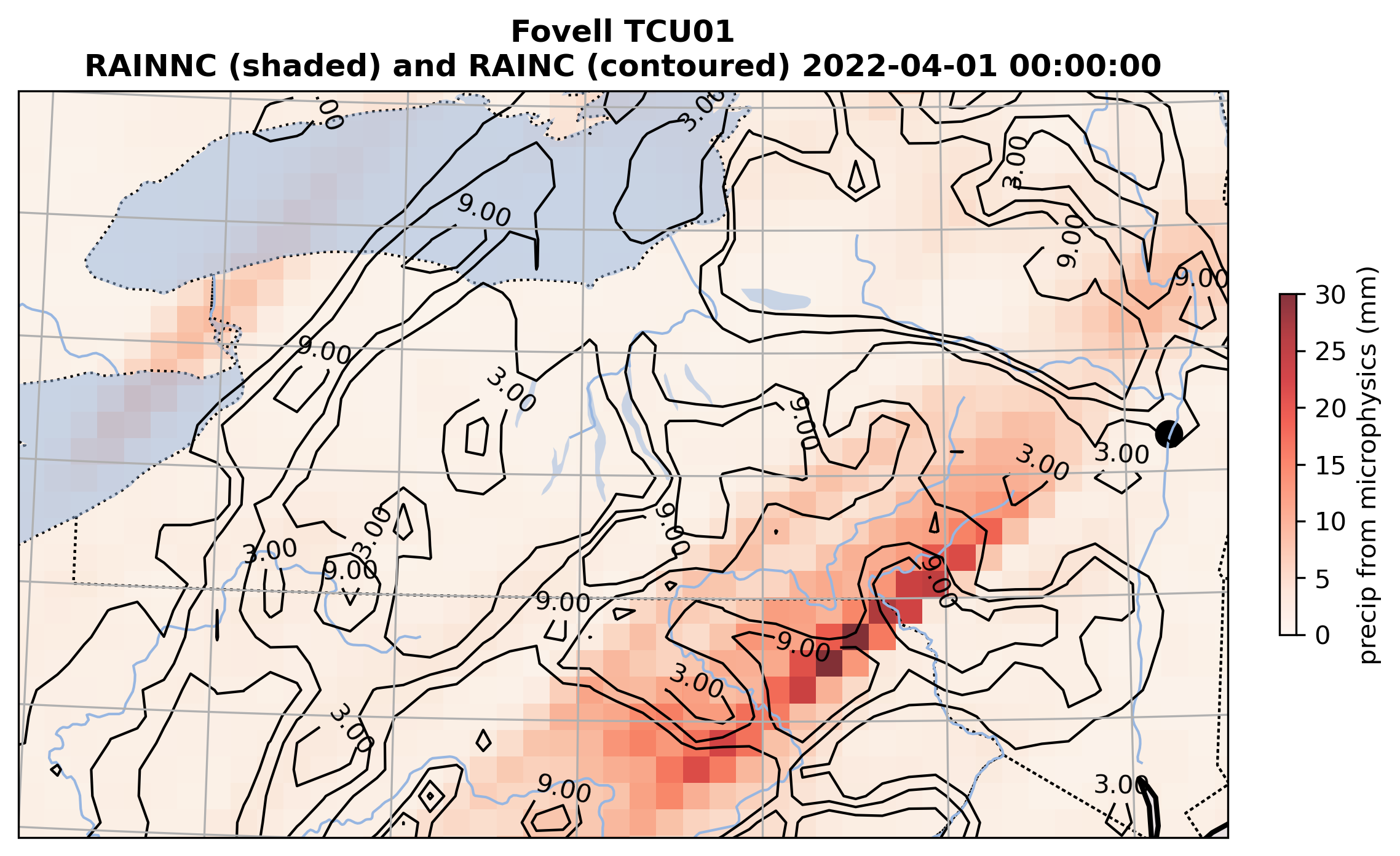 [Speaker Notes: Cumulus responding to forced lifting at ADK south edge]
MCU01 (Kain-Fritsch, Morrison MP)
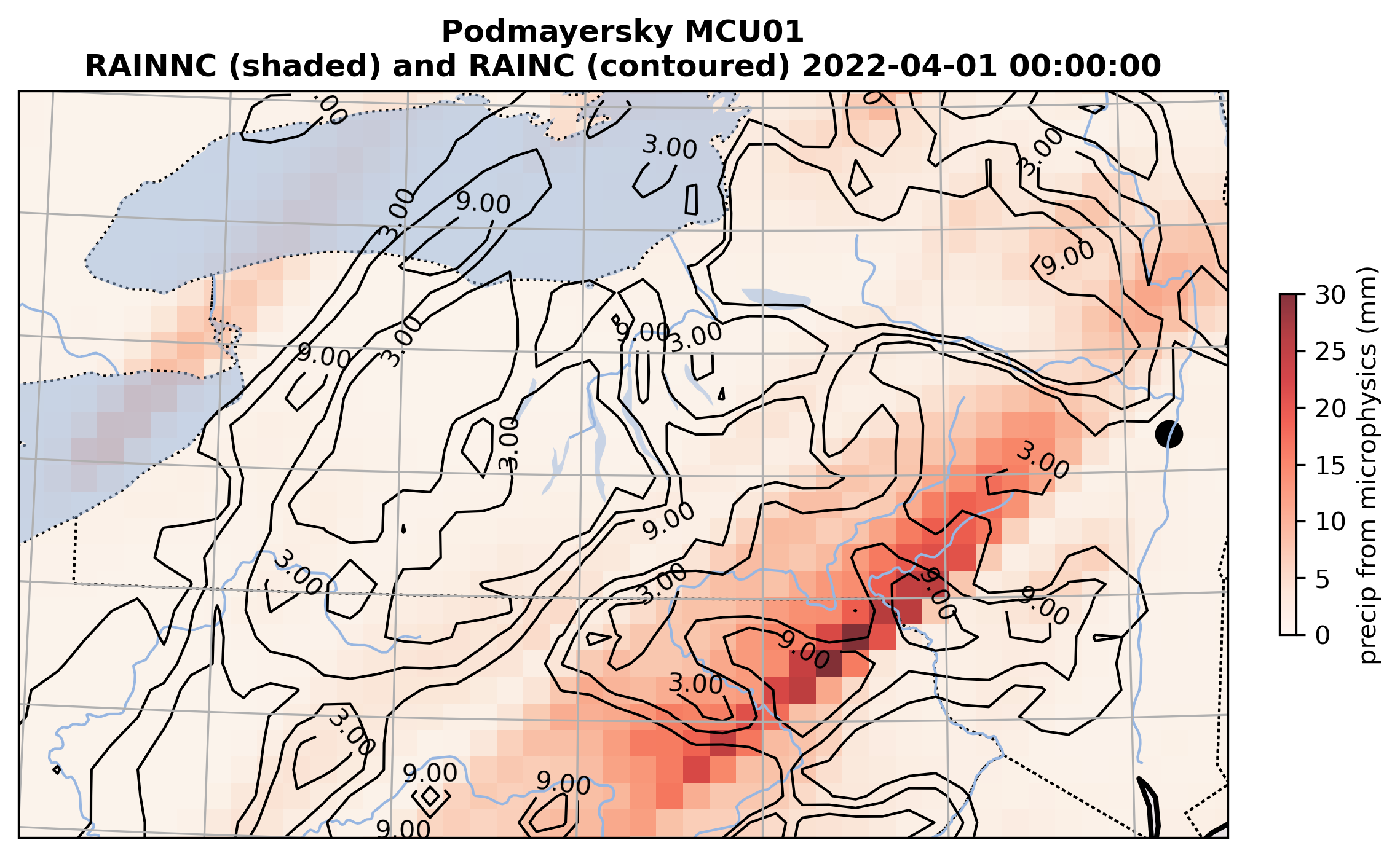 WCU01 (Kain-Fritsch, WSM5 MP)
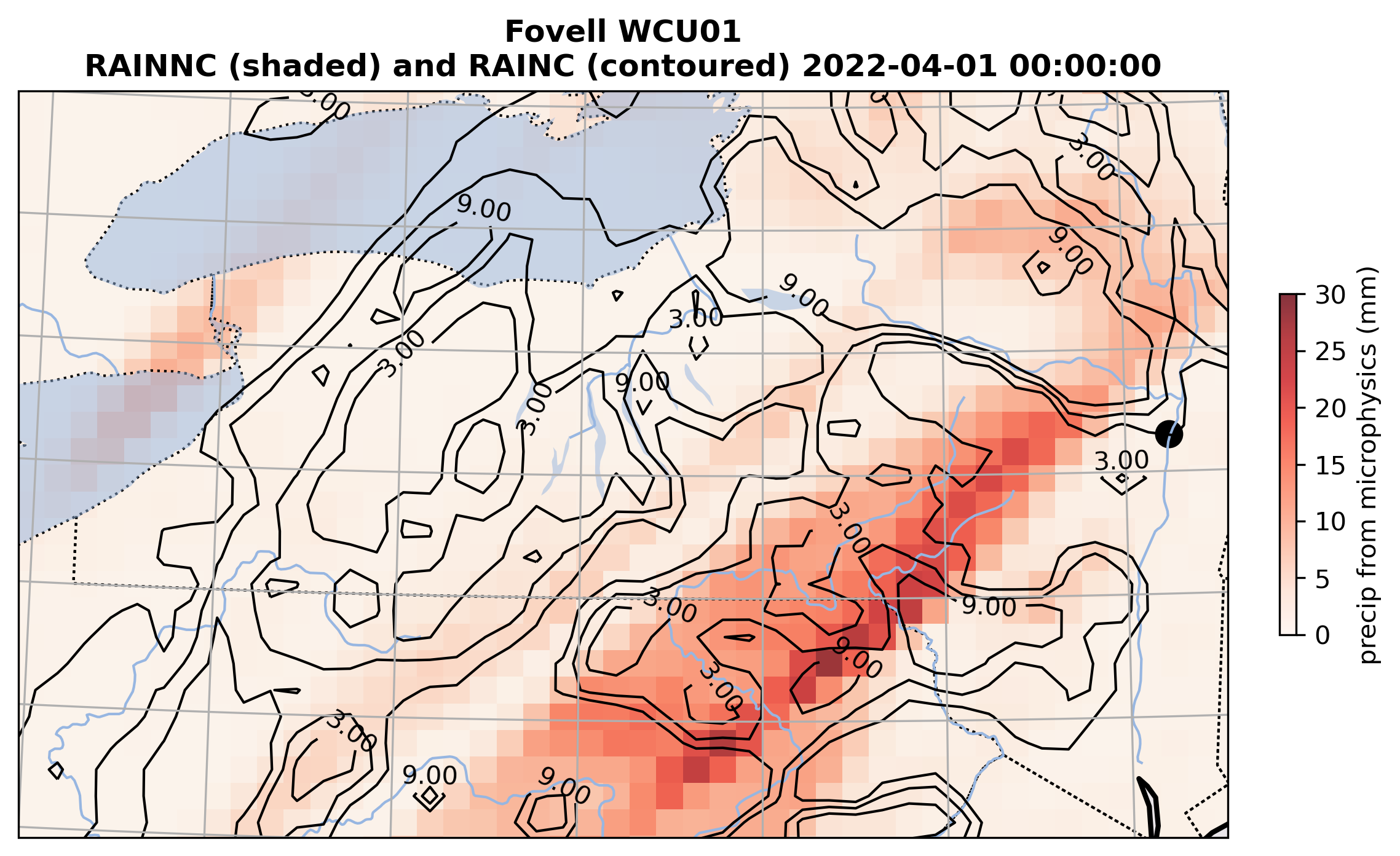 Next: same CU, different MP
Kain-Fritsch + Thompson MP (Control run)
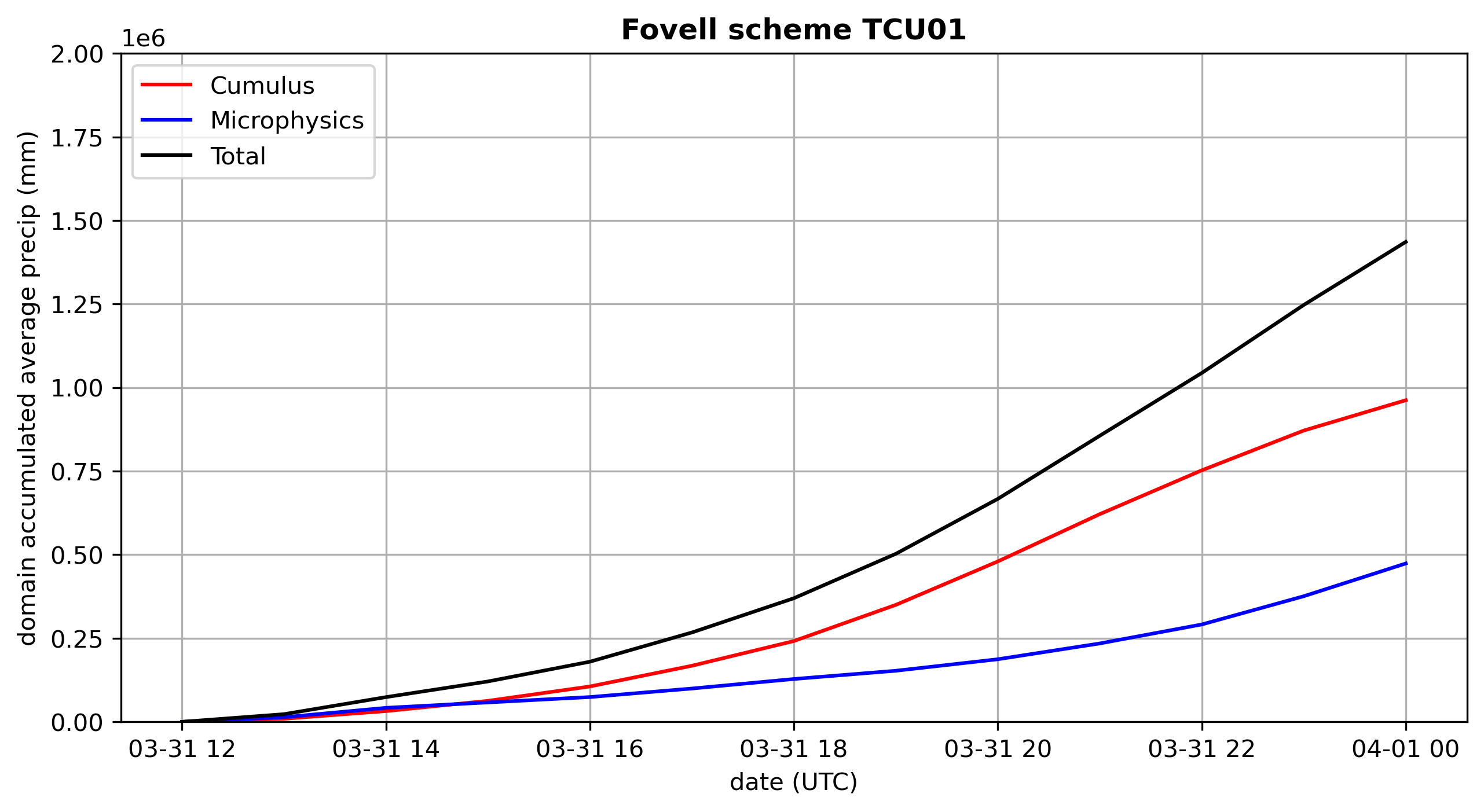 Control run
Total precip


Cumulus precip


Microphysics precip
Next: same CU, different MP
Kain-Fritsch + Morrison MP
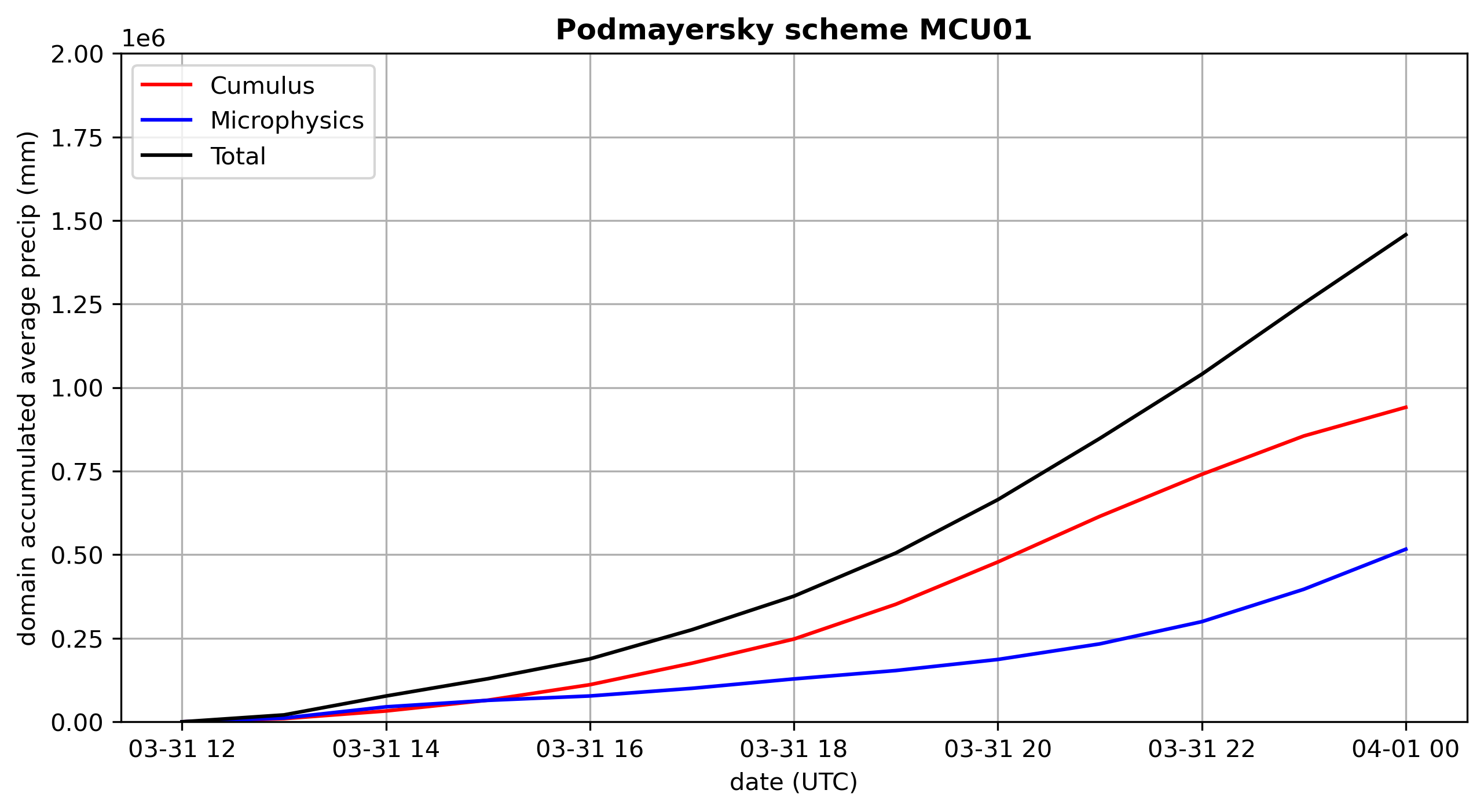 Control run
Total precip


Cumulus precip


Microphysics precip
Next: same CU, different MP
Kain-Fritsch + WSM5 MP
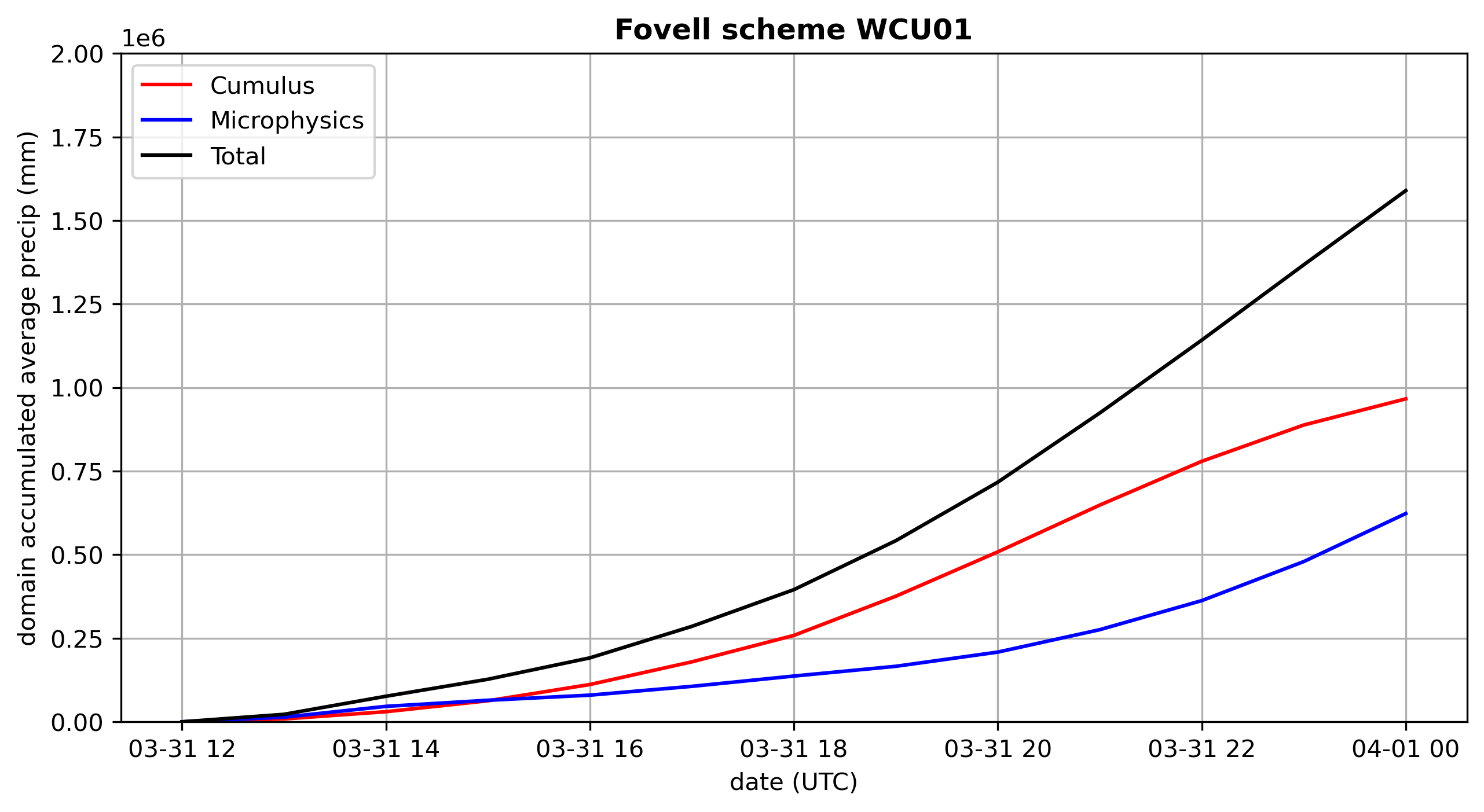 Control run
Total precip


Cumulus precip


Microphysics precip
Next: different CU, different MP
Tiedtke + WSM5 MP
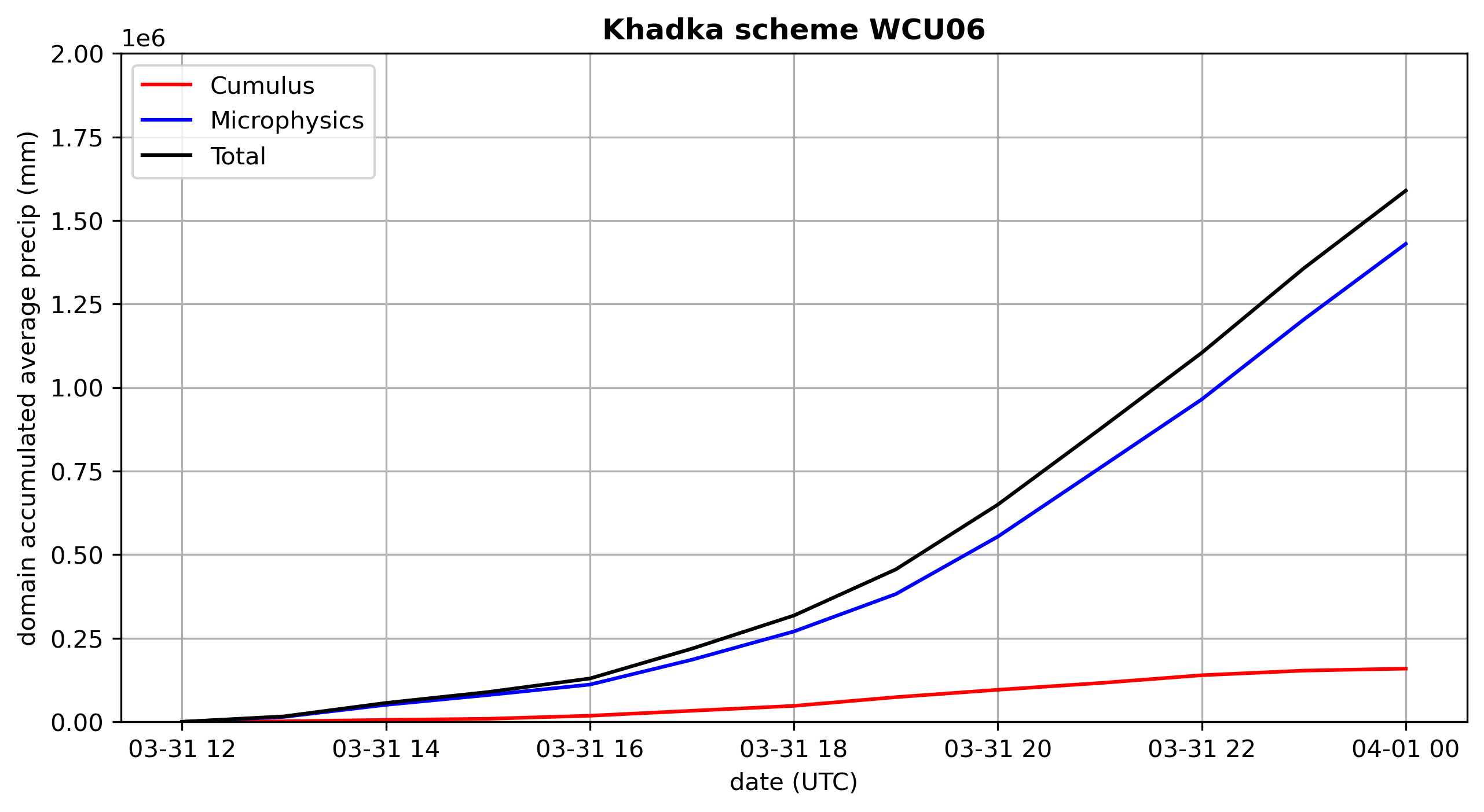 Control run
Total precip


Cumulus precip


Microphysics precip
When cumulus parameterization is used, cumulus makes more difference than microphysics
	at least when the cumulus scheme is aggressive
Next: same CU, different MP
Tiedtke + Morrison MP
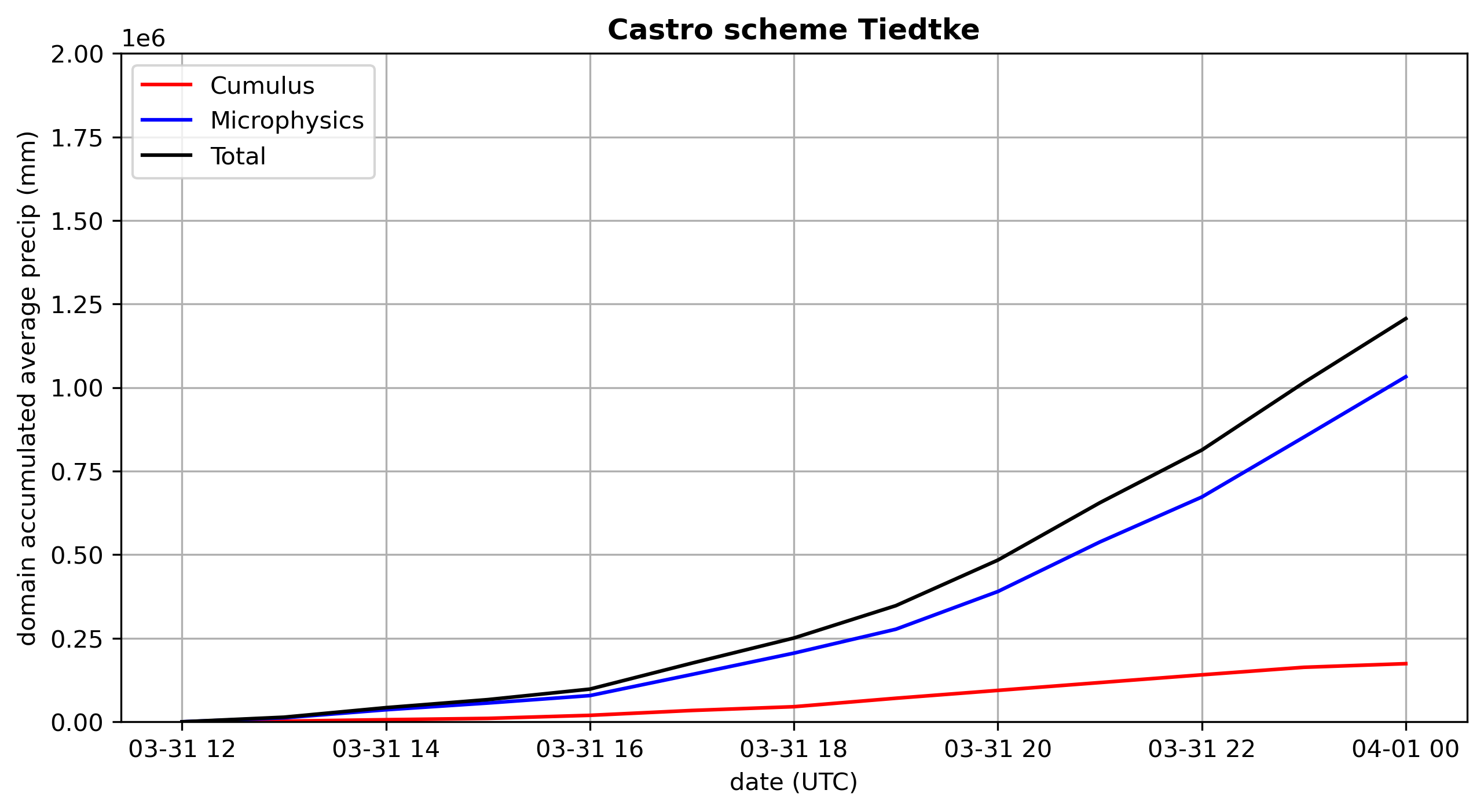 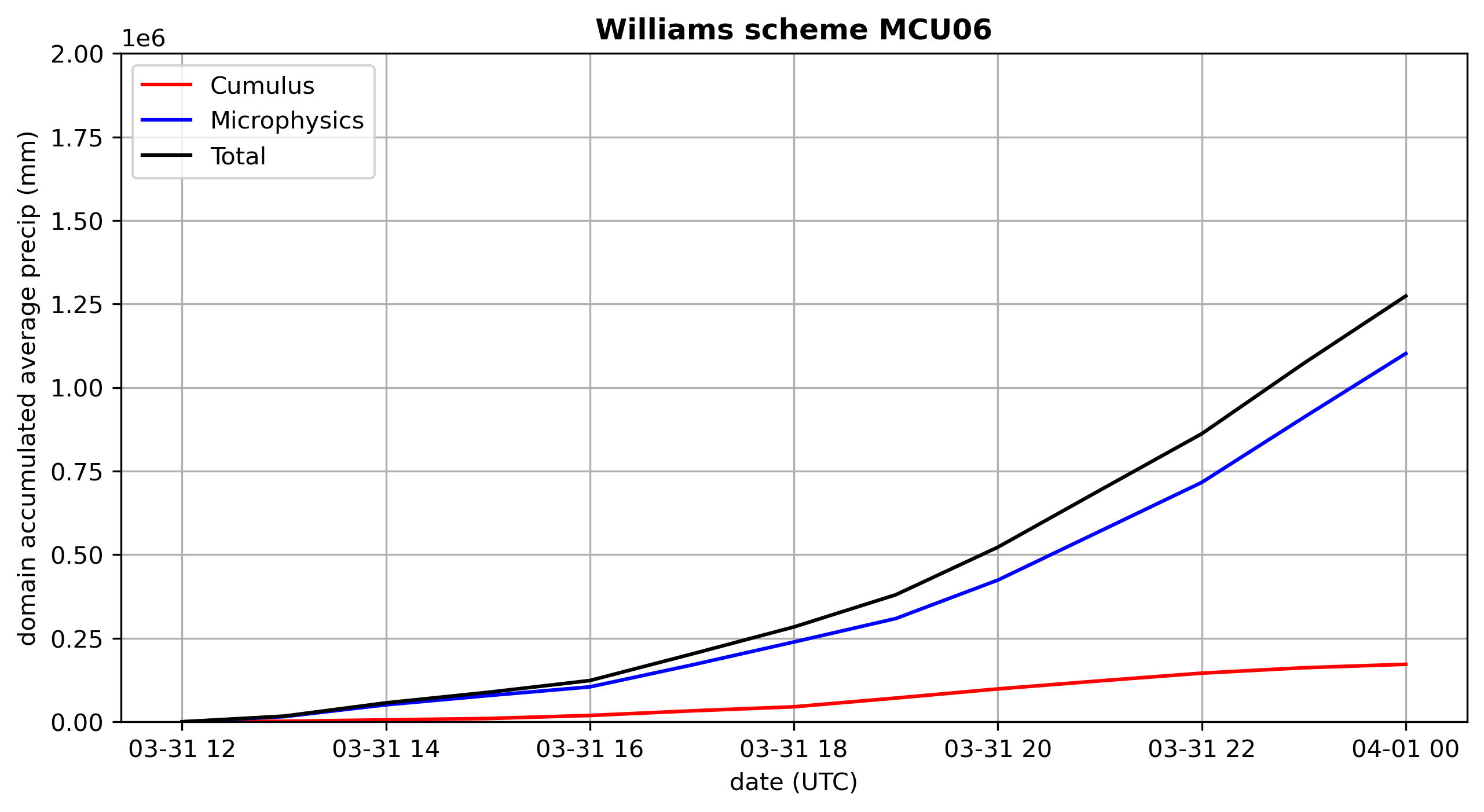 Control run
Total precip


Cumulus precip


Microphysics precip
When cumulus parameterization is used, cumulus makes more difference than microphysics
	at least when the cumulus scheme is aggressive
Next: same CU, different MP
Tiedtke + Thompson MP
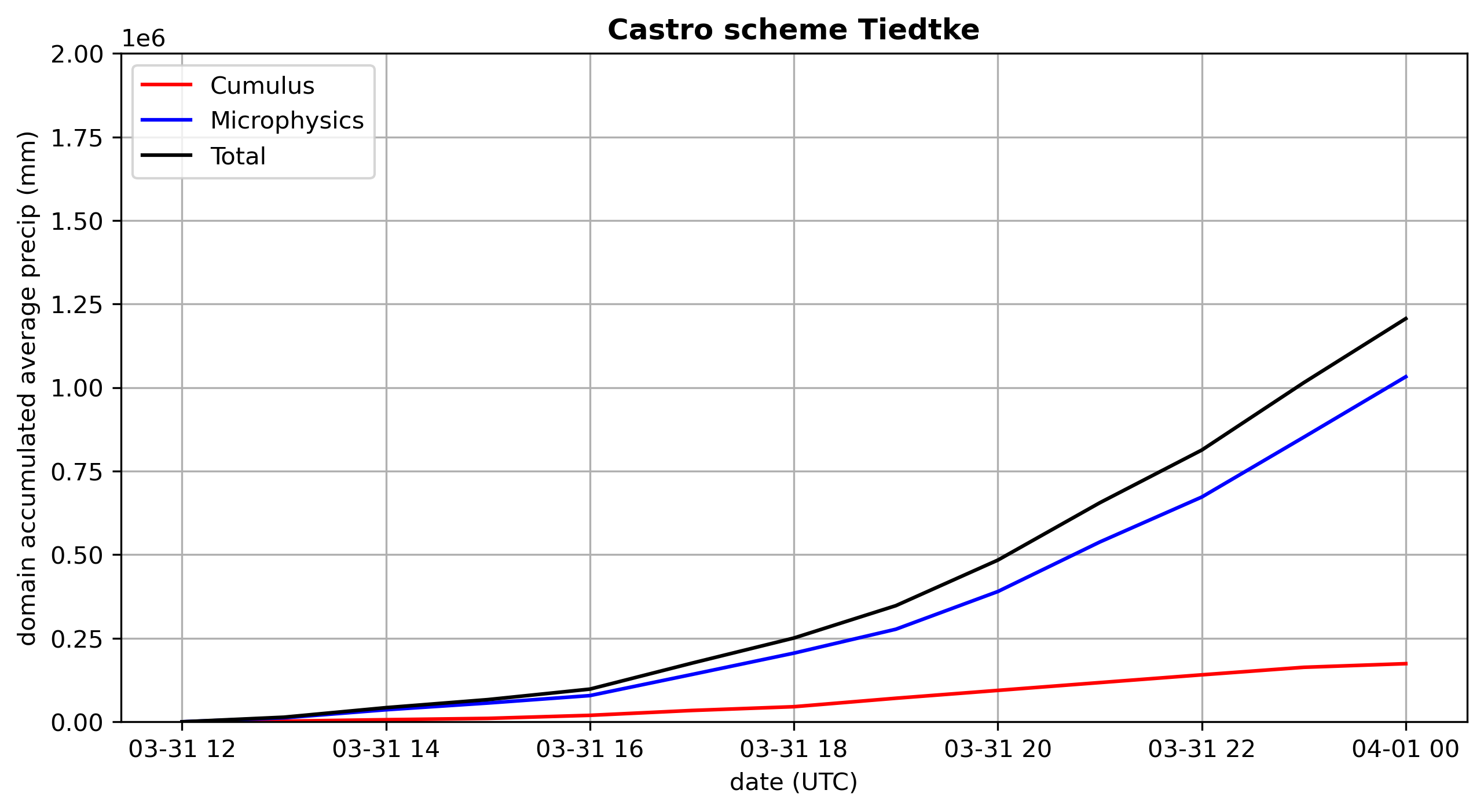 Control run
Total precip


Cumulus precip


Microphysics precip
When cumulus parameterization is used, cumulus makes more difference than microphysics
	at least when the cumulus scheme is aggressive
[Speaker Notes: 40% less MP precip than Tiedtke+WSM5]
Next: different CU, same MP
BMJ + Thompson MP
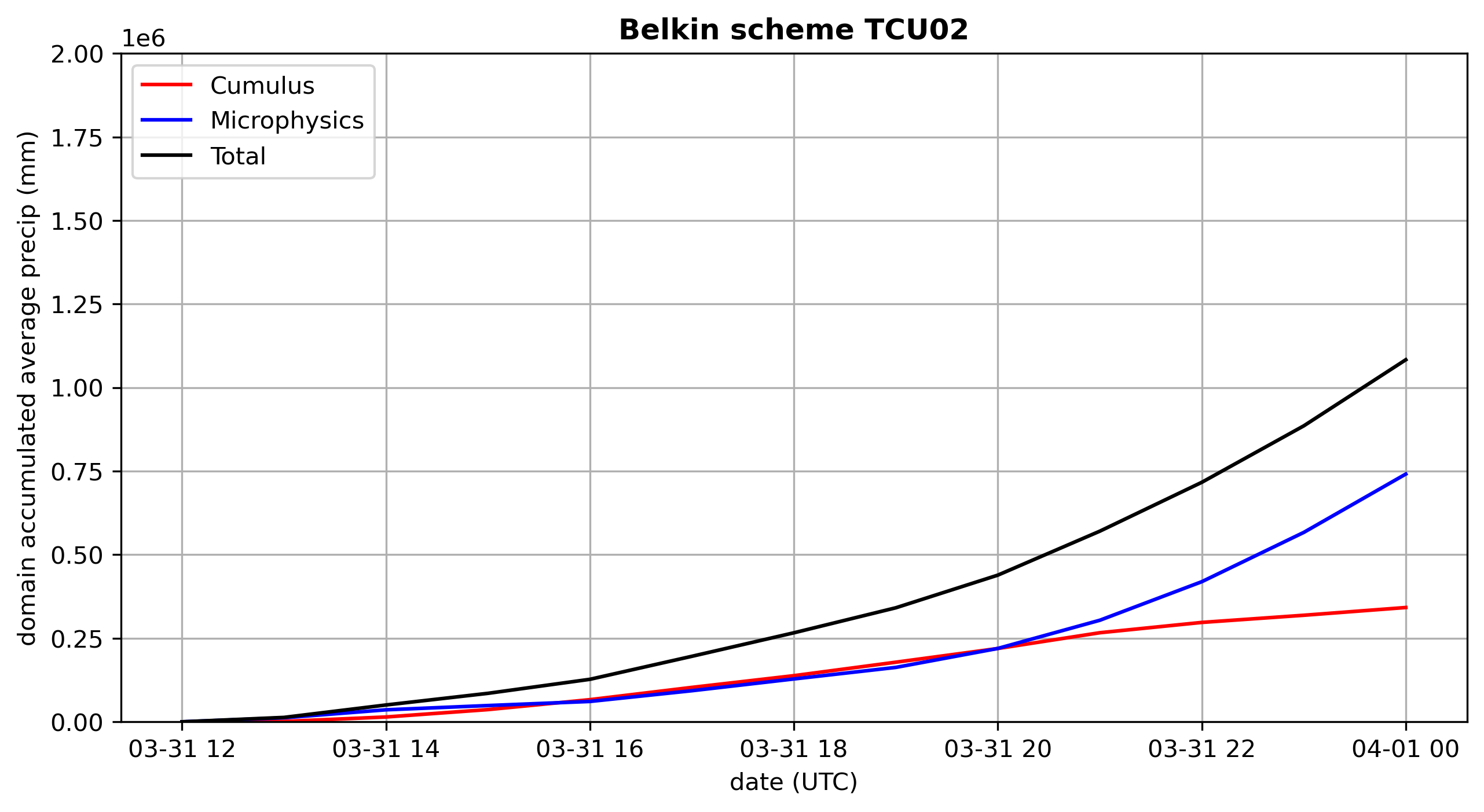 Control run
Total precip


Cumulus precip


Microphysics precip
When cumulus parameterization is used, cumulus makes more difference than microphysics
	at least when the cumulus scheme is aggressive
Next: same CU, different MP
BMJ + Morrison MP
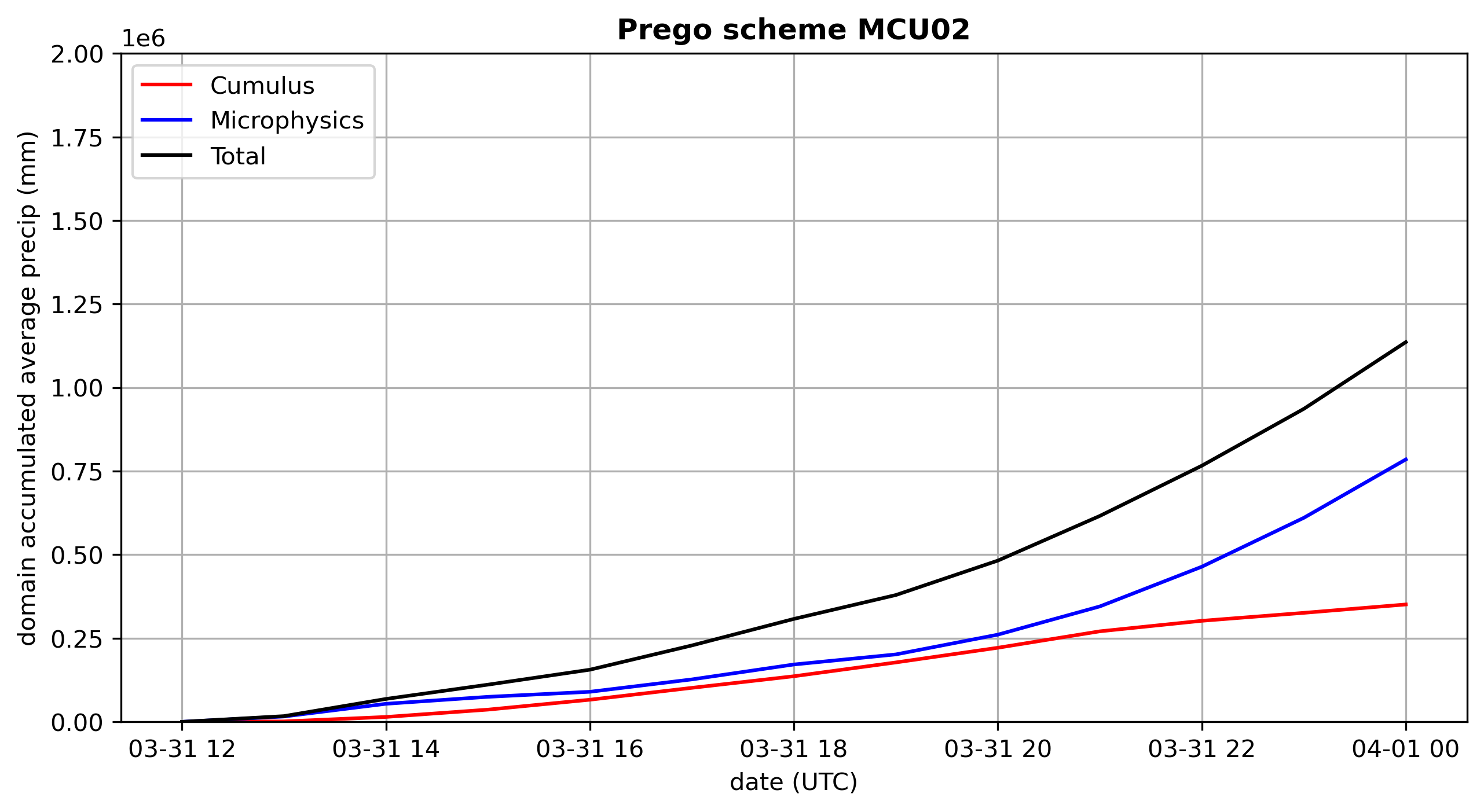 Control run
Total precip


Cumulus precip


Microphysics precip
When cumulus parameterization is used, cumulus makes more difference than microphysics
	at least when the cumulus scheme is aggressive
Next: different CU, same MP
NSAS + Morrison MP
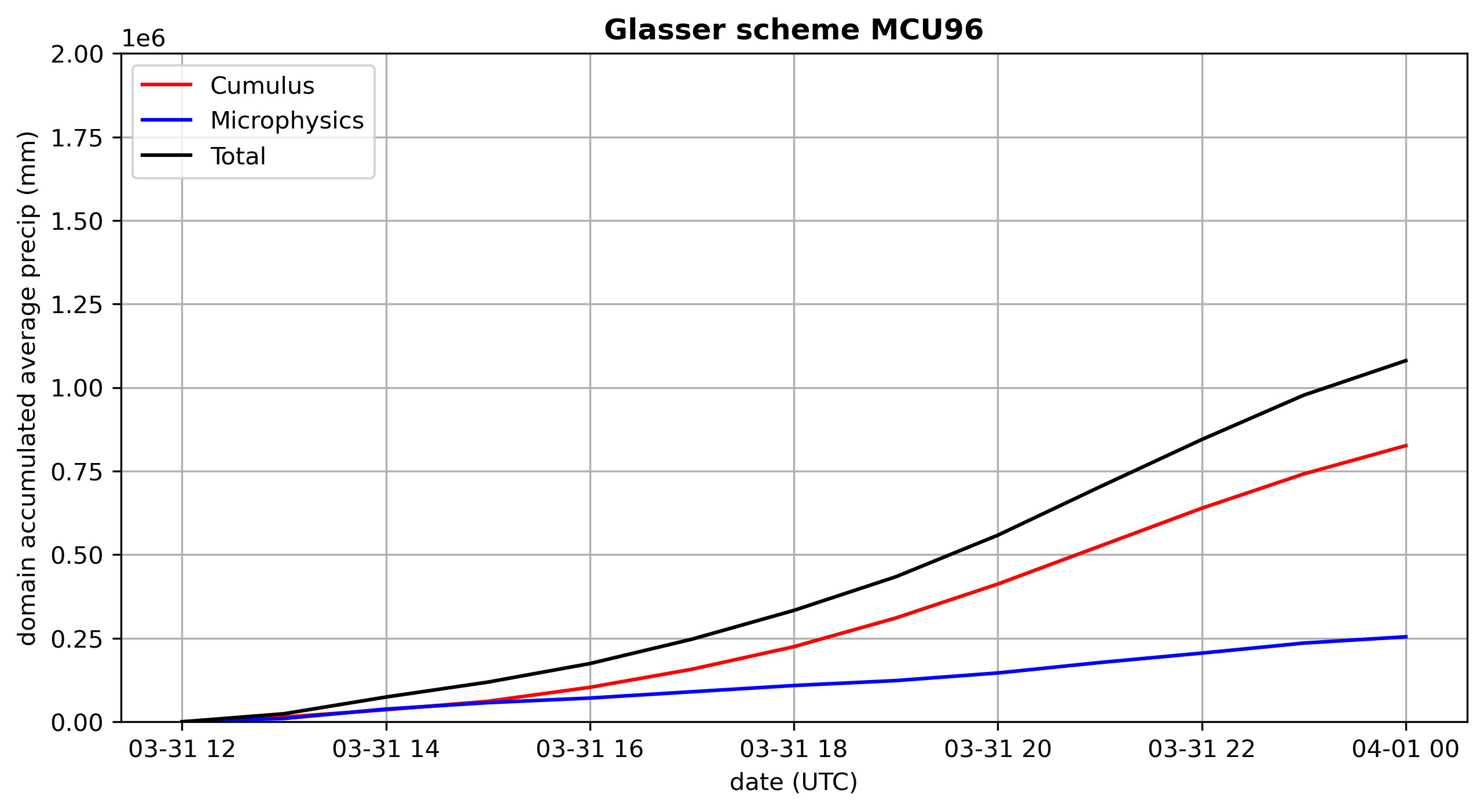 Control run
Total precip


Cumulus precip


Microphysics precip
When cumulus parameterization is used, cumulus makes more difference than microphysics
	at least when the cumulus scheme is aggressive
Next: same CU, different MP
NSAS + Thompson MP
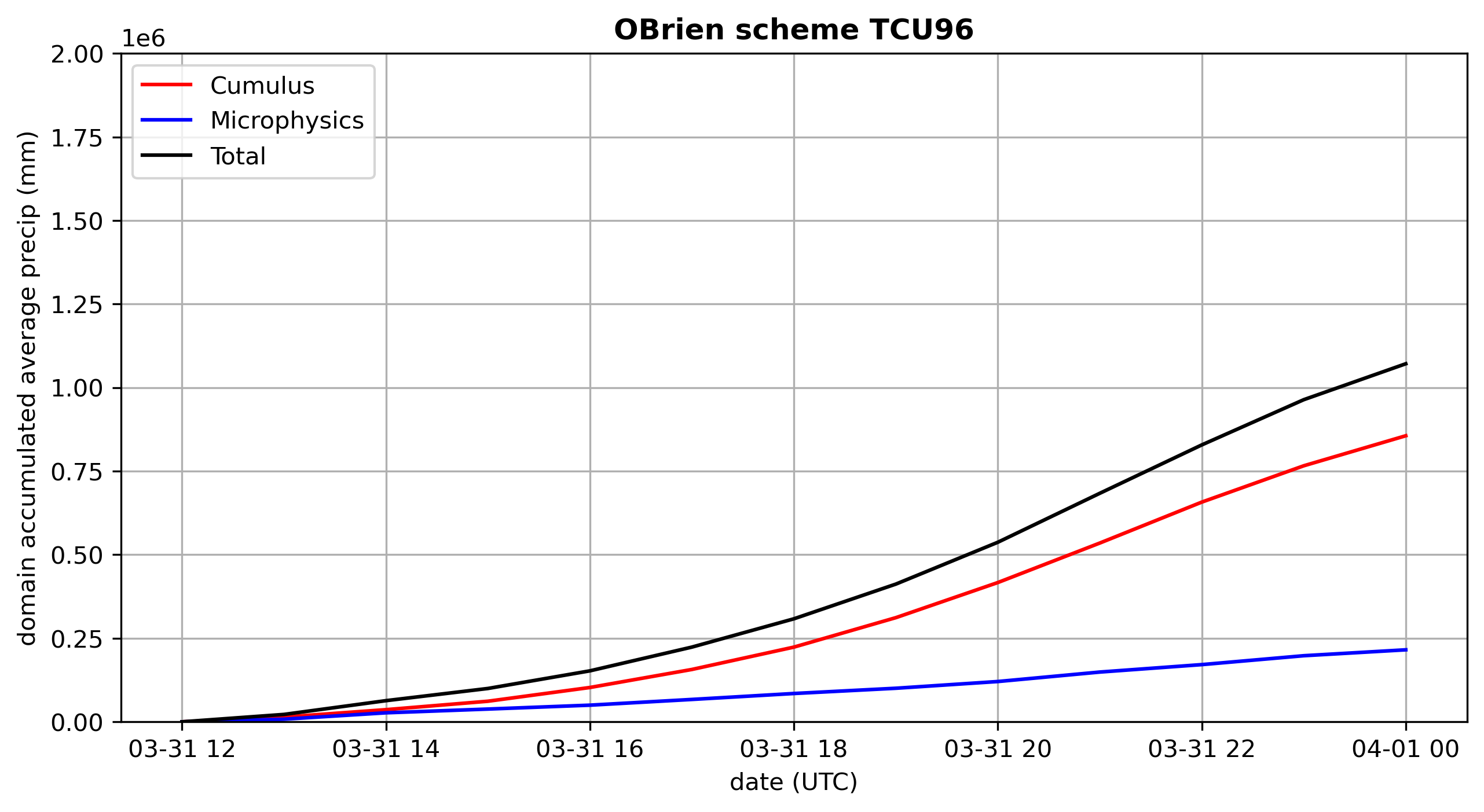 Control run
Total precip


Cumulus precip


Microphysics precip
When cumulus parameterization is used, cumulus makes more difference than microphysics
	at least when the cumulus scheme is aggressive
Conclusions
Cumulus schemes are recommended for ∆x ≥ 10 km, not for grid spacings ∆x ≤ 4 km or so [these are not hard thresholds]
Grid spacings between 4-10 km should be avoided unless a “scale-aware” cumulus scheme is used
But cumulus dramatically influences total precip and what’s left over for microphysics to deal with
Very active cumulus schemes don’t produce realistic-looking precipitation patterns, at least relative to observations and higher-resolution domains using only microphysics
Sensitivity to microphysics appears small when very active cumulus schemes are employed
Among the 12 km runs, the “no cumulus” simulations looked “best”, but this may be case-dependent